ЕДИНЫЙ ДЕНЬ ИНФОРМИРОВАНИЯ
Национальная туристическая индустрия.
 Обеспечение доступности услуг по организации внутреннего туризма для белорусских граждан. Безвизовый порядок въезда в Беларусь
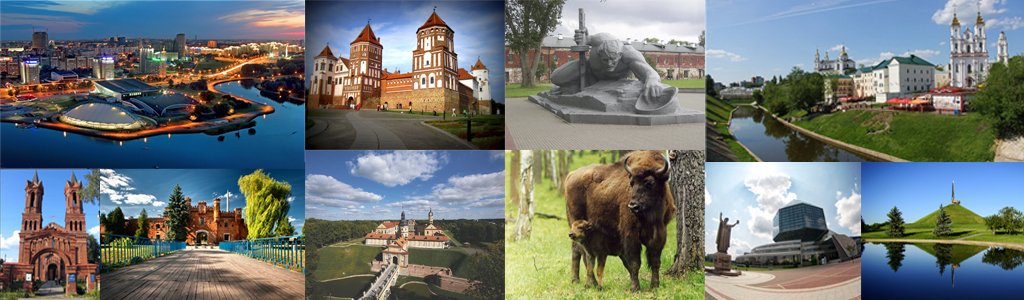 По данным UNWTO в 2016 году по всему миру совершено 1,2 млрд. туристических поездок (на 4% больше, чем в 2015 году), 
в том числе 615 млн. поездок в Европейский регион, 309 млн. – в Азиатско-Тихоокеанский, 
200 млн. – на континенты Северной и Южной Америки, 
58 млн. – в Африканский регион, 
54 млн. – в регион Ближнего Востока.
Количество зарегистрированных субъектов агроэкотуризма в 2013-2016 гг.
Медицинский и лечебно-оздоровительный туризм
Данные Министерства здравоохранения Республики Беларусь
Ежегодно растет количество крупных международных спортивных мероприятий, проводимых в Беларуси: 
30 – в 2015 году, 67 – в 2016 году, по плану на 2017 год – 
более 80. 
В 2016 году обеспечено участие в них 10,6 тыс. чел. – представителей иностранных 
спортивных делегаций (из 37 тыс. всего). 
Из знаковых традиционных мероприятий – Международный Минский полумарафон (33 страны), Международный биатлонный фестиваль ”Гонка легенд“ (65 стран).
Туристическая индустрия Республики Беларусь 
Данные Министерства спорта и туризма Республики Беларусь
Информация об объектах туристической индустрии по состоянию 
на 01.01.2017 г.
Сведения о пересечении Государственной границы Республики Беларусь 
иностранными гражданами в рамках Указа № 115 (по состоянию на 06.05.2017)
данные Государственного пограничного комитета Республики Беларусь
Сведения о пересечении Государственной границы Республики Беларусь 
иностранными гражданами в рамках Указа № 318 (по состоянию на 06.05.2017)
Сведения о пересечении Государственной границы Республики Беларусь 
иностранными гражданами в рамках Указа № 8 (по состоянию на 06.05.2017)
Данные Главного статистического управления Могилевской области.
Экспорт туристических услуг составил:
в 2015 году – 4 418,2 тысяч долл. США (59,5 % к уровню 2014 года);
в 2016 году – 4 349 тысяч долл. США (97,2 % к уровню 2015 года);
за 4 месяца 2017 г. – 1 143 тысяч долл. США (113,2 % к аналогичному периоду 2016 года).
Основные показатели выездного туризма
В 2016 году за рубеж выехало 6,9 млн. белорусских граждан. 
Данные Национального статистического комитета Республики Беларусь
По данным Главного статистического управления Могилевской области
В прошлом году другие показатели внутреннего туризма практически не изменились в сравнении с 2015 годом. Так, стоимость туров, оплаченных:
 туристами – 13 420 тыс. руб. (в 2015 году – 13 629 тыс. руб., темп роста 98%); 
экскурсантами – 12 319 тыс. руб. (в 2015 году – 11 002 тыс. руб., темп роста 112%).
Выручка от оказания туристических услуг (за вычетом налогов и сборов, включенных в выручку) в 2016 году возросла на 21% и составила 136 628 тыс. руб. (2015 год – 112 955 тыс. руб.).
Некоторые примеры:
официальный туристический портал Беларуси www.belarus.travel;
Национальное агентство по туризму Республики Беларусь  www.belarustourism.by;
РУП «ЦЕНТРКУРОРТ» www.otpusk.by;
сервисы онлайн бронирования туристических услуг vetliva.by,   teztour.com, topbelarus.com и др.;
веб-портал ”Экскурсии“ ekskursii.by;
сайт агротуризма belkraj.by;
интернет-проект ”Клиники Беларуси“ clinicsbel.by; 
сайт караванеров и автотуристов caravaning.by. 
Благодаря современным интернет-платформам, мобильным приложениям можно организовать самостоятельное путешествие, не выходя из дома: забронировать билеты, оплатить гостиницу либо квартиру, оплатить экскурсии и т.д.
Календарь наиболее значимых туристических событий Могилевской области на 2017 год
В целом Государственной программой ”Беларусь гостеприимная“ в 2016–2020 годах предусмотрено:
увеличение экспорта туристических услуг с 154,1 млн. долл. США в 2015 году до  180,9 млн. долл. США в 2020 году;
увеличение численности туристов и экскурсантов, отправленных по маршрутам в пределах территории Республики Беларусь, с 732 тыс. чел. в 2016 году до 793 тыс. чел. в 2020 году;
увеличение численности иностранных граждан, посетивших Республику Беларусь, с 4 386 тыс. чел. в 2015 году до 4 842 тыс. чел. в 2020 году;
увеличение количества организованных туристов и экскурсантов, посетивших Республику Беларусь, с 276,3 тыс. чел. в 2015 году до 305 тыс. чел. в 2020 году.
ЕДИНЫЙ ДЕНЬ ИНФОРМИРОВАНИЯ
Национальная туристическая индустрия.
 Обеспечение доступности услуг по организации внутреннего туризма для белорусских граждан. Безвизовый порядок въезда в Беларусь
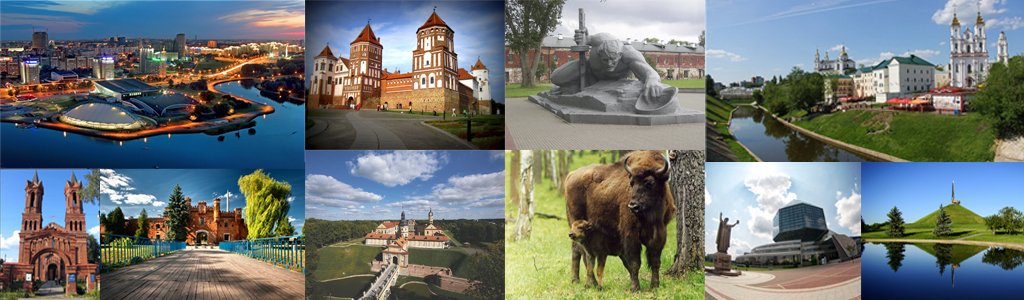